Today’s handouts can be downloaded at:

http://psikinderparents.weebly.com/professional-workshops.html

There are also paper copies available.
Language Acquisition & Learning Centers
in the Primary Grades
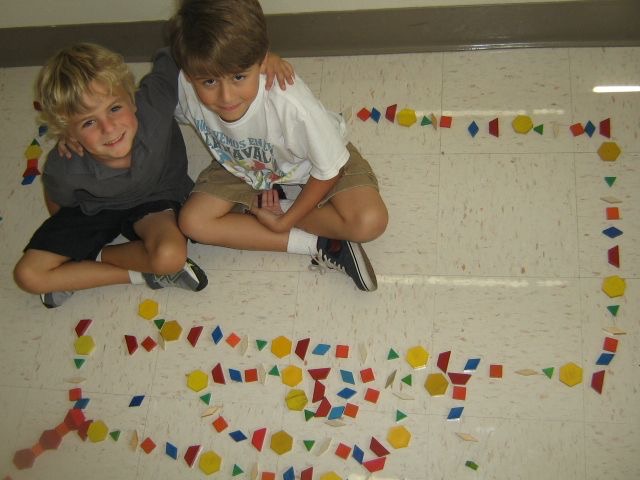 Kim Wieber du Saire
Park Spanish Immersion School
St. Louis Park, Minnesota
July 20, 2018
What to do on Day 1?
¡Arriba!  ¡Abajo!
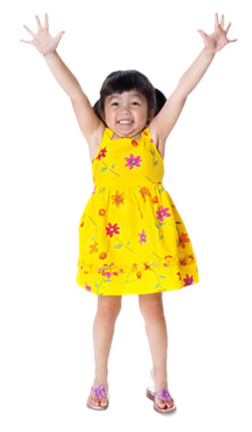 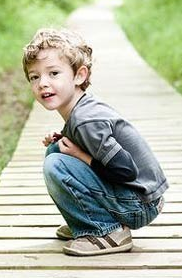 Early Vocabulary
Up/down
Numbers to 10
Girl/ boy chart
Colors
Letters
Classroom items
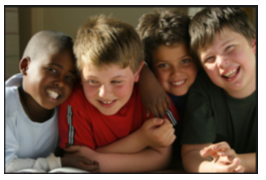 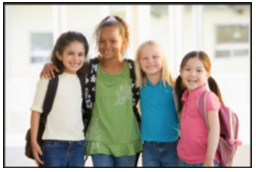 las
niñas
los
niños
Arianna
Kaelin
Jack
Mathew
Sing!
Good morning song – Routine is important!
1,2,3 Amigos
Alphabet song
For first graders:  Ask them to teach you songs 
                             from kindergarten
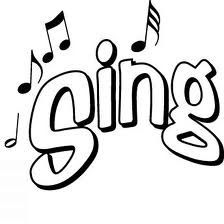 ABC
Week 1 Activities
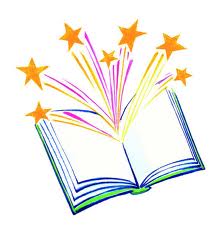 Counting games
Circle games
Number and Color flashcards
Playdough or clay
Free choice play
Journaling
Color bingo
Watercolor painting
Nature walk
Read alouds
Reader’s Theater
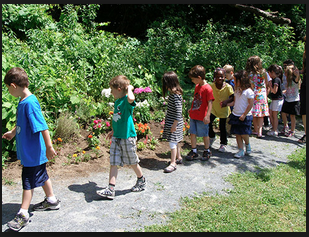 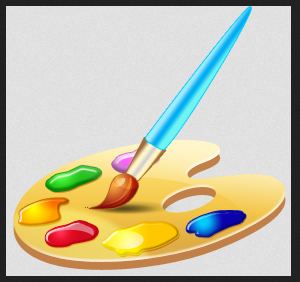 Read Aloud Tips
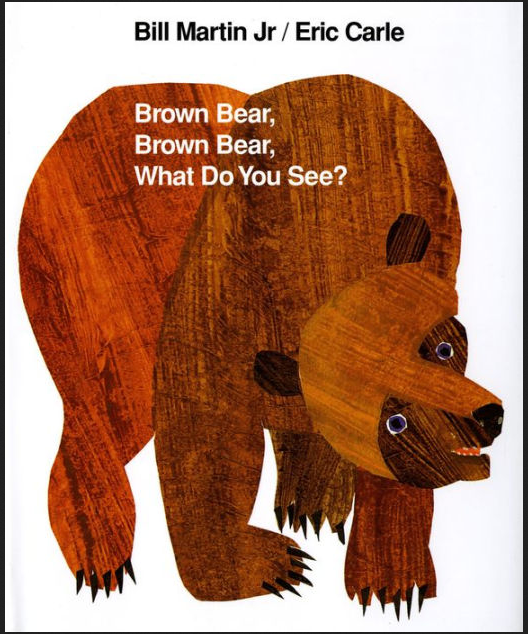 Choose engaging books
	-Repetition is important!
	-great illustrations
	-simple stories
	-well-known stories
	-interactive phrases
Act out the stories
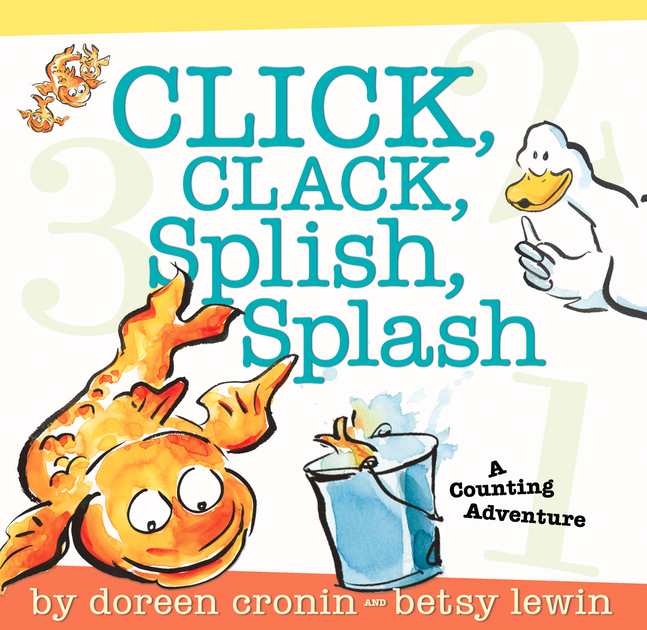 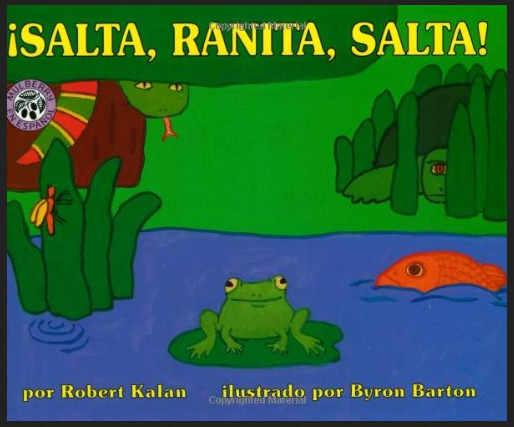 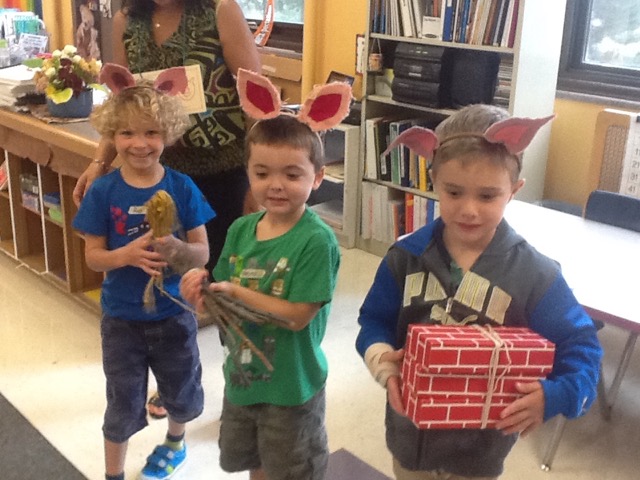 Kindergarten
     Week 1
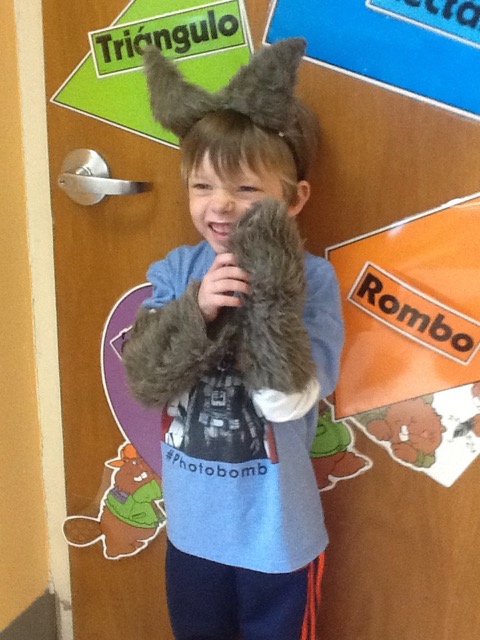 The 3 Little Pigs
Keep in mind…
Repetition…repetition…repetition!
Simple language…they won’t understand you!
Rely on gestures, actions, examples, and photos.

Think ahead to what language you will use
Think ahead to what language you want them to use

Alternate activities to keep the students engaged
What’s important to the kids





Does my teacher like me?
Is this fun?
When do I get to eat?
When and how will I get home and see my mom?
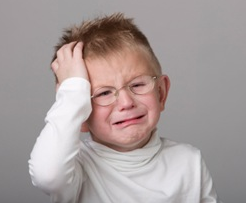 play!
read!
count!
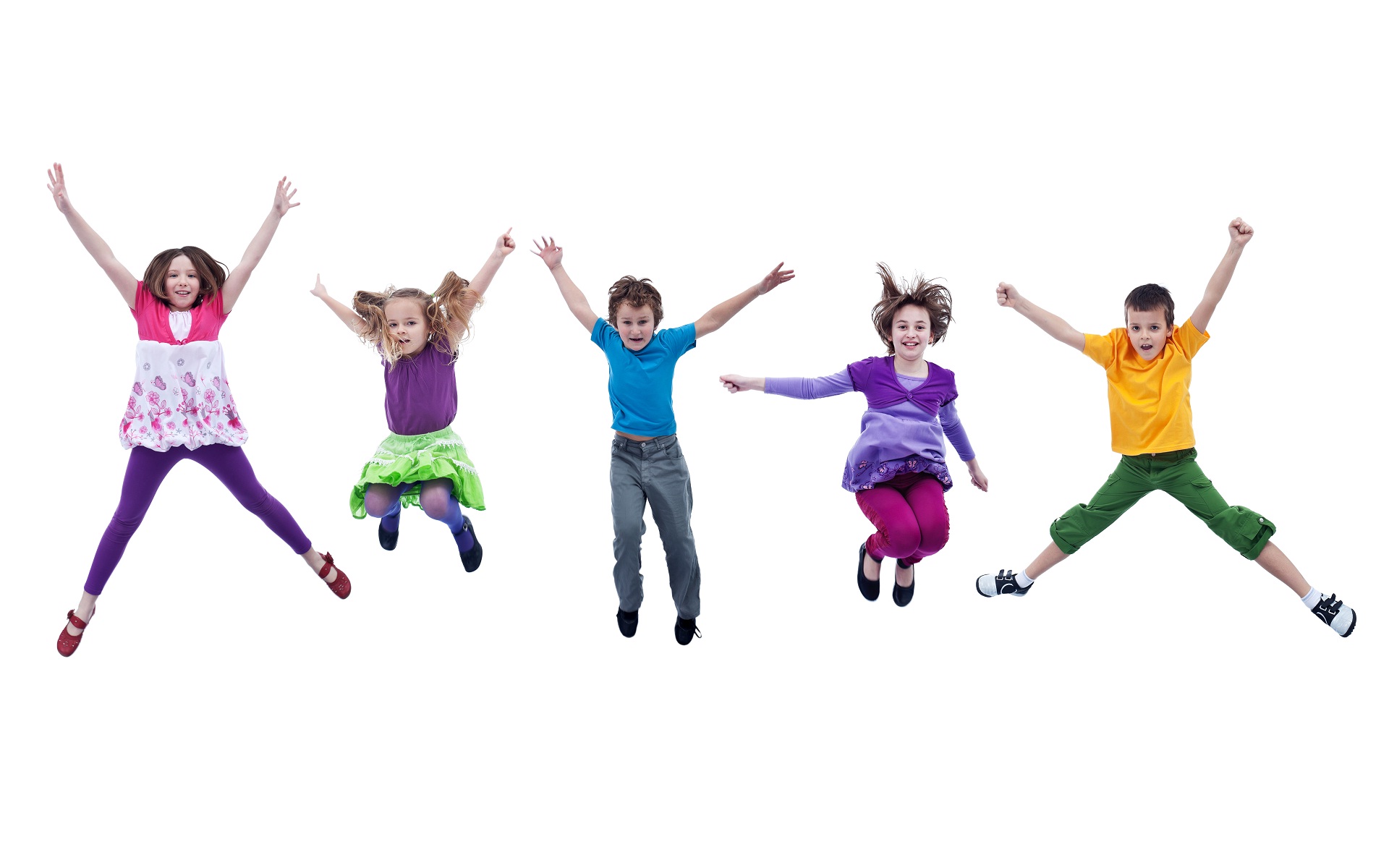 sing!
create!
move!
dance!
Smile…a lot!
Breathe…
Learning Centers 
for the Primary Grades
Why use learning centers?
A teacher can work with individual students or a small group, 
while at the same time providing other students with 
the opportunity to review past topics.
Students work independently, with a partner, 
or collaboratively with a small group.
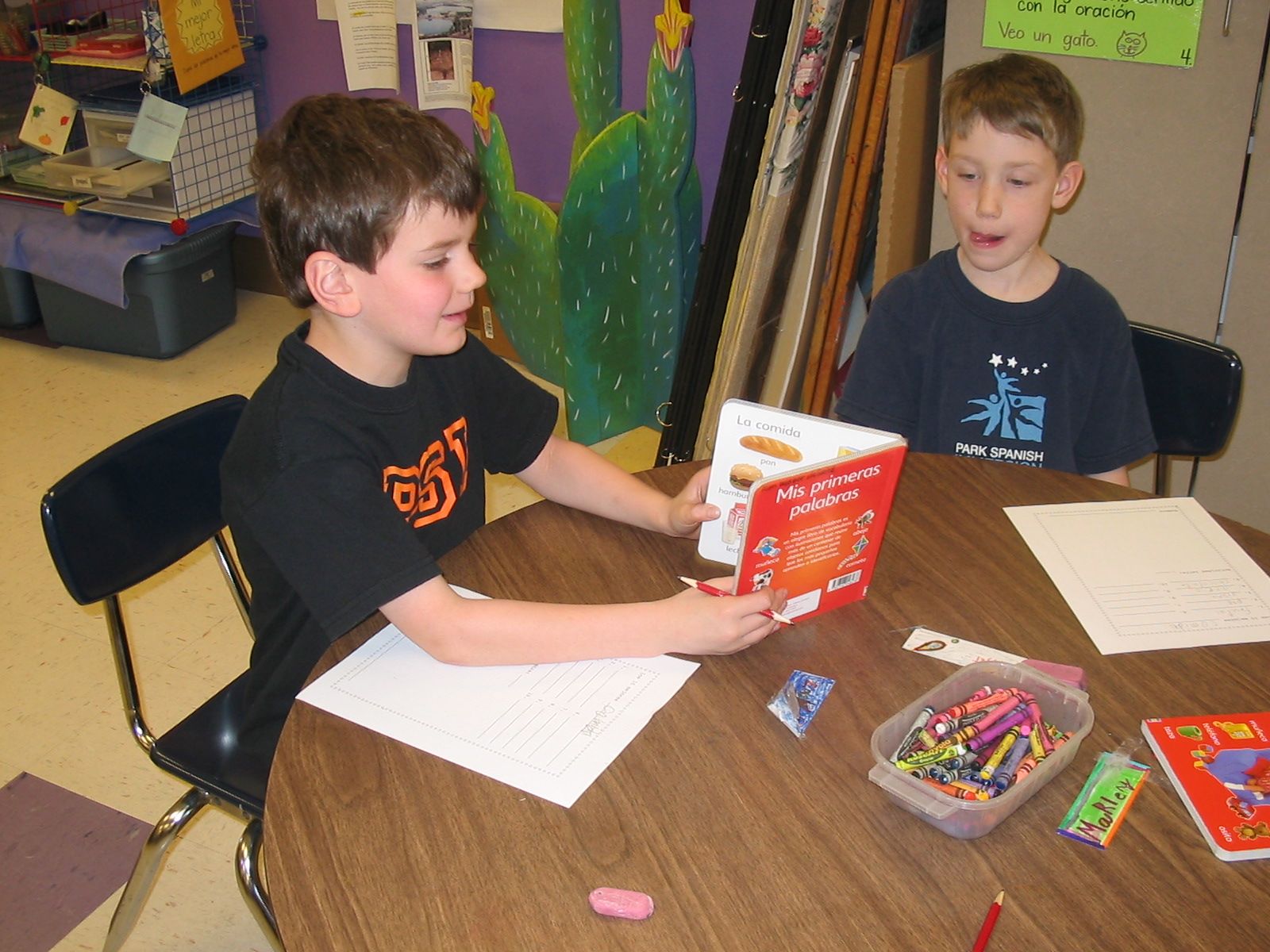 What do learning centers look and sound like?
The teacher may move about the room or work with
a small group.  The teacher does not work with the
whole class as a large group during centers time.

Students collaborate or work
individually to complete the 
activities in their centers.
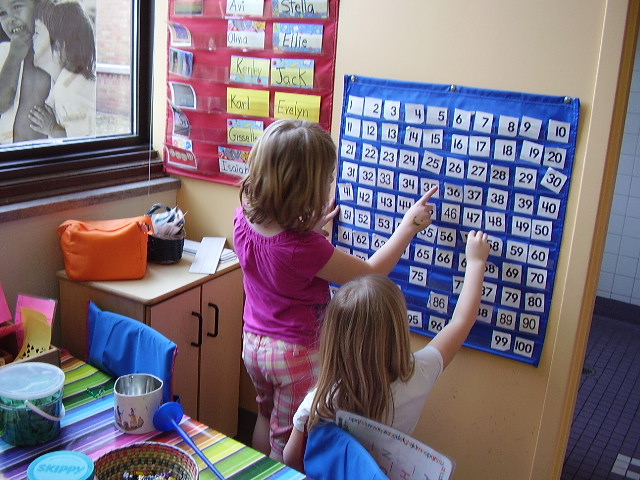 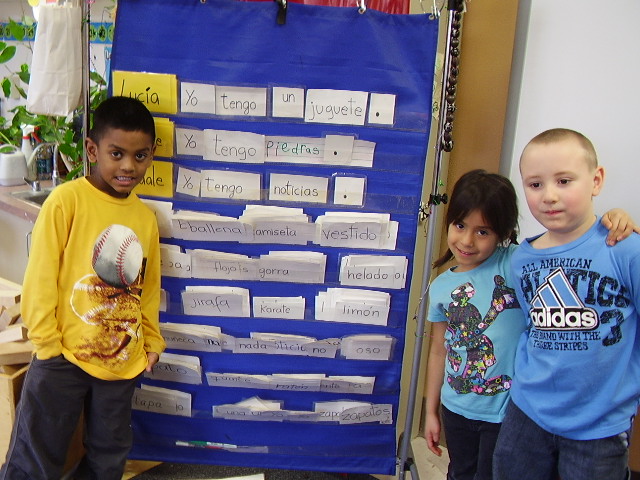 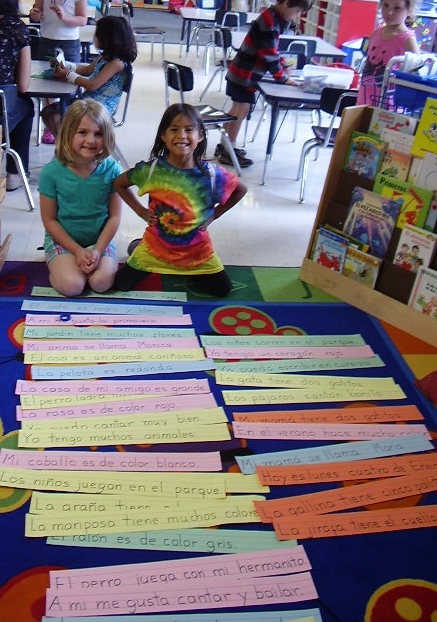 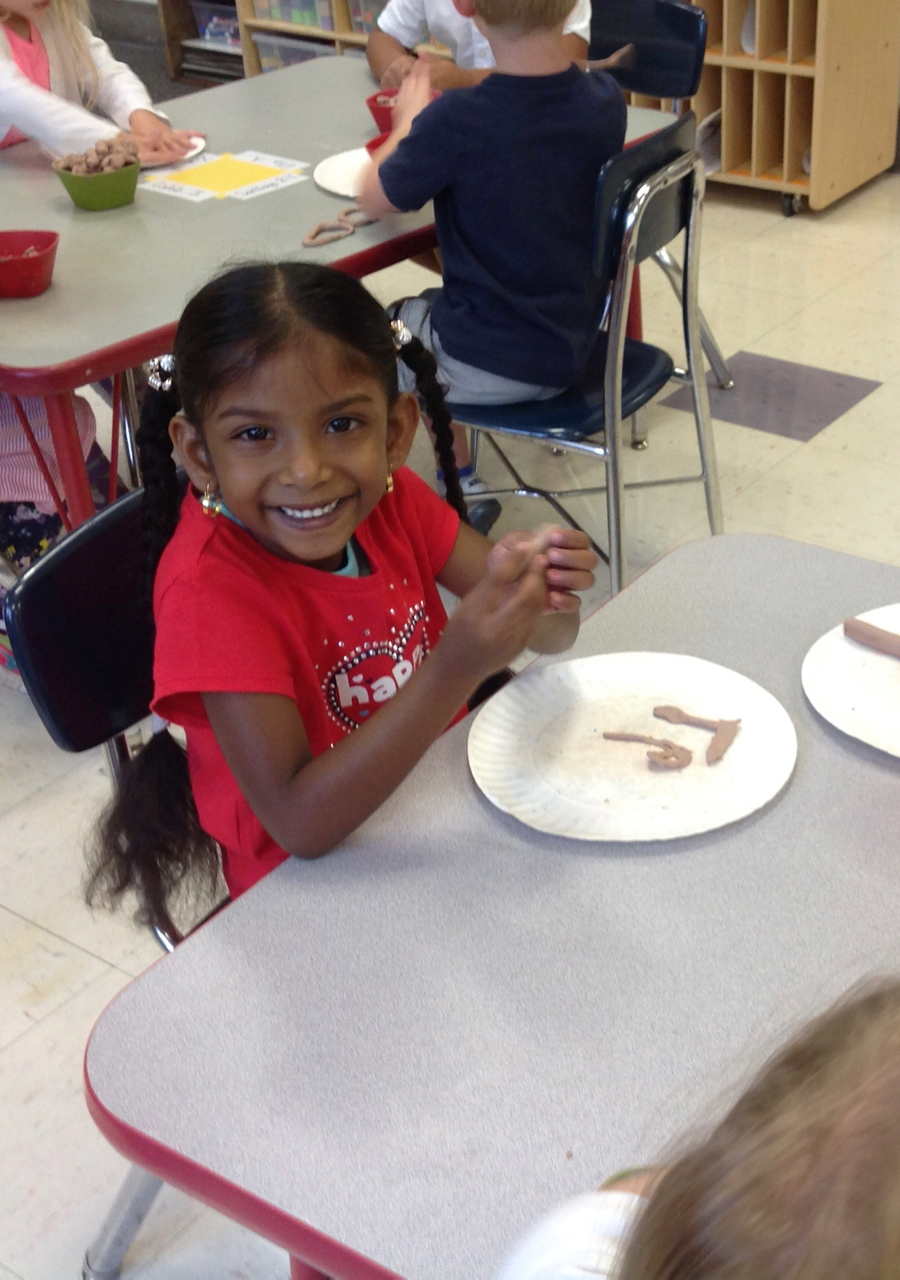 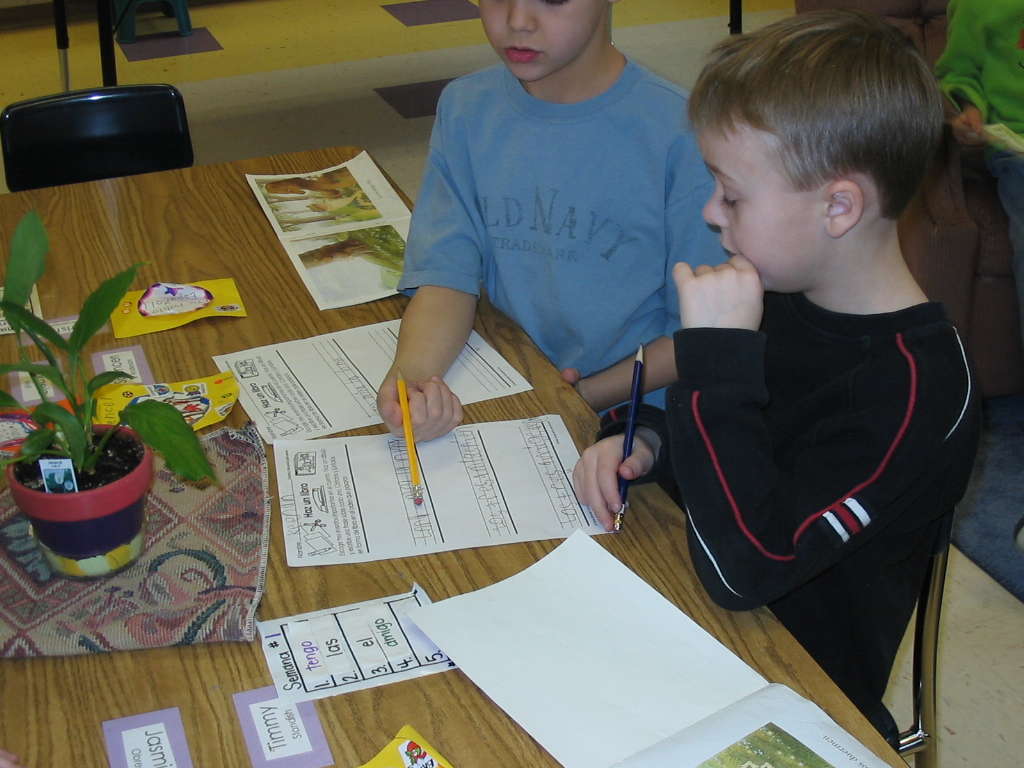 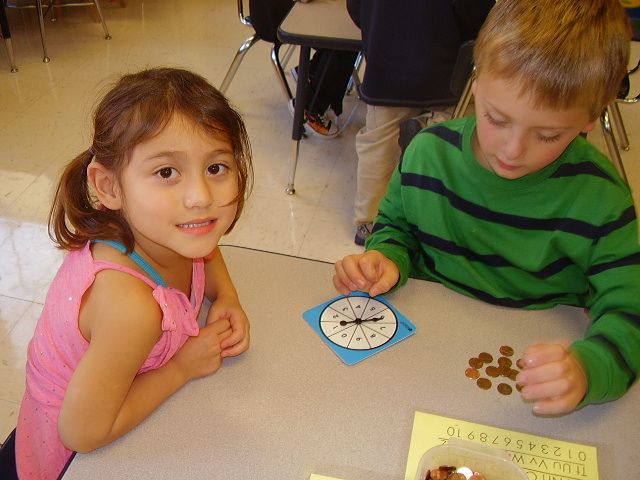 Where do I begin?
First…
Decide how you will use centers in your classroom.
Different Types of Learning Centers
1.  The teacher assigns students to each center,
     and each center has a specific activity.  All students
	     work in centers at the same time, and rotate through 
     each center in one week.
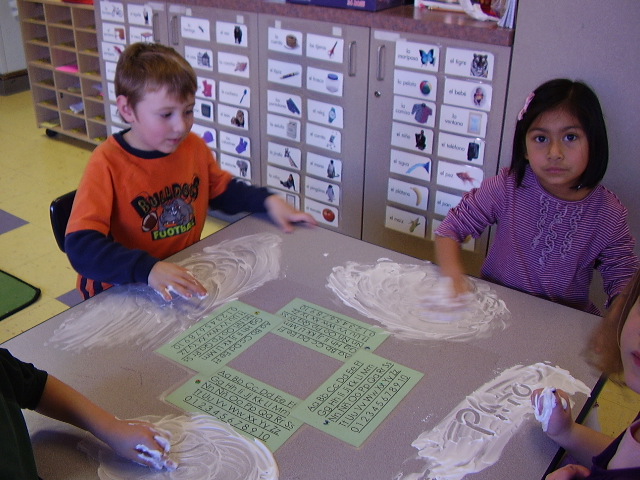 How to design this type of learning centers?
Choose a topic and an objective for each center.
The centers could be related to a specific theme.
	                    Example:   Birds
	         Math – Count & graph toy birds
	         Reading – Read books about birds
	         Art – Draw and paint a favorite bird
	         Writing/Science – Label the parts of a bird 
	         Reading/Theater – Read & act out a short play
Students work in pairs or small groups.
2. Some students work in centers while others
    work with the teacher.
			Whole group Language Arts lesson
				Group 1 – Centers and then LA work
				Group 2 – LA work and then Centers
3. Students work in Centers
    as part of a math rotation.
        Lesson with the teacher
        Math centers
        Practice activity
        Math games
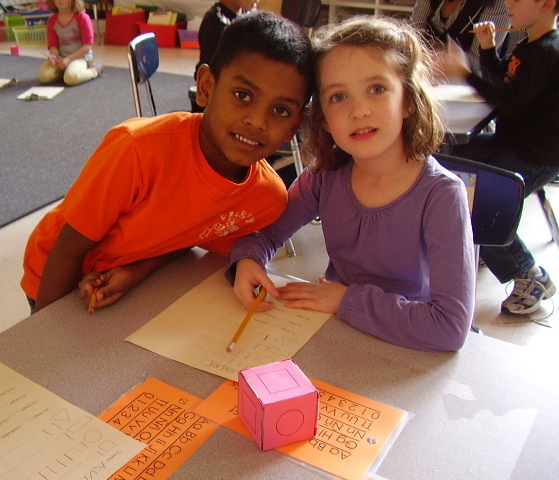 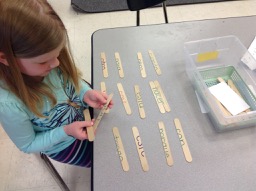 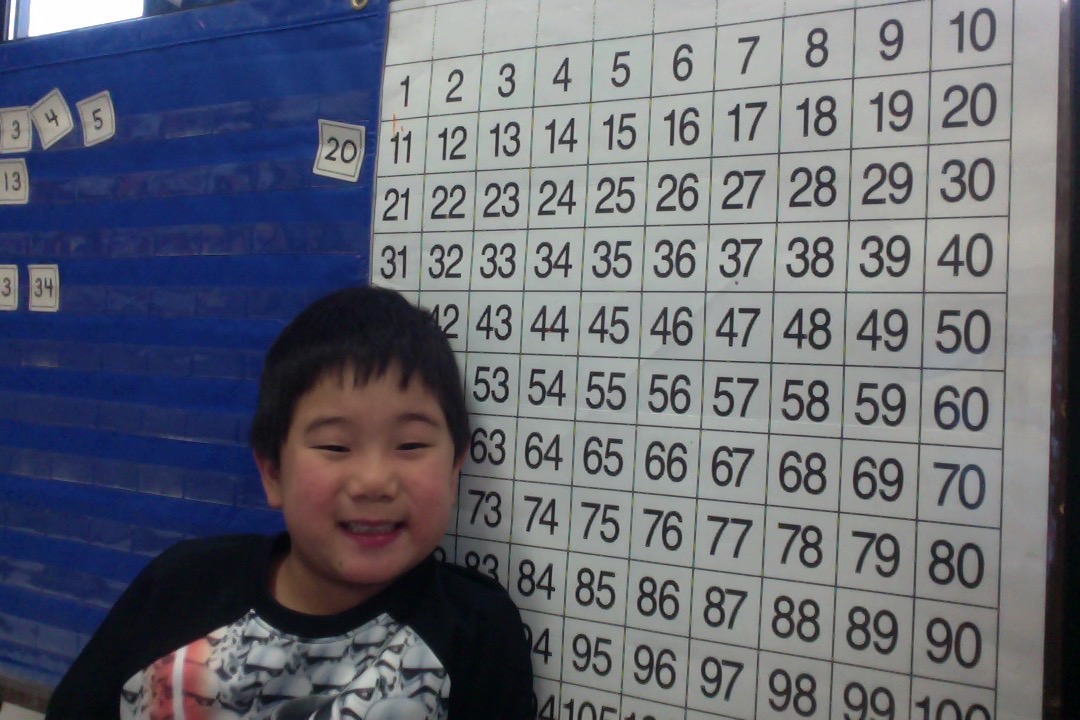 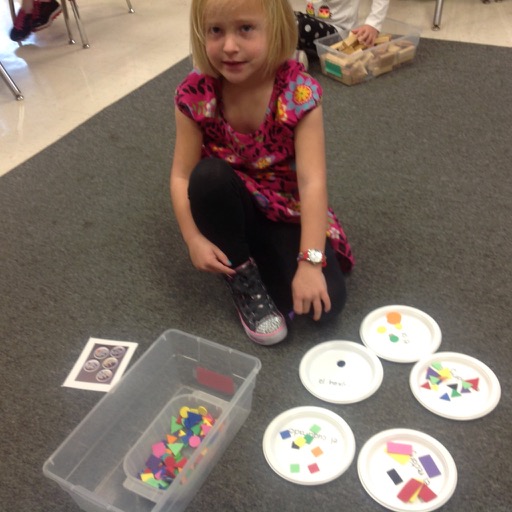 4.  Students choose a center for their morning work.
5.  Students choose a center when they finish an
     assignment. Each center has numerous activities
     that students may choose from.
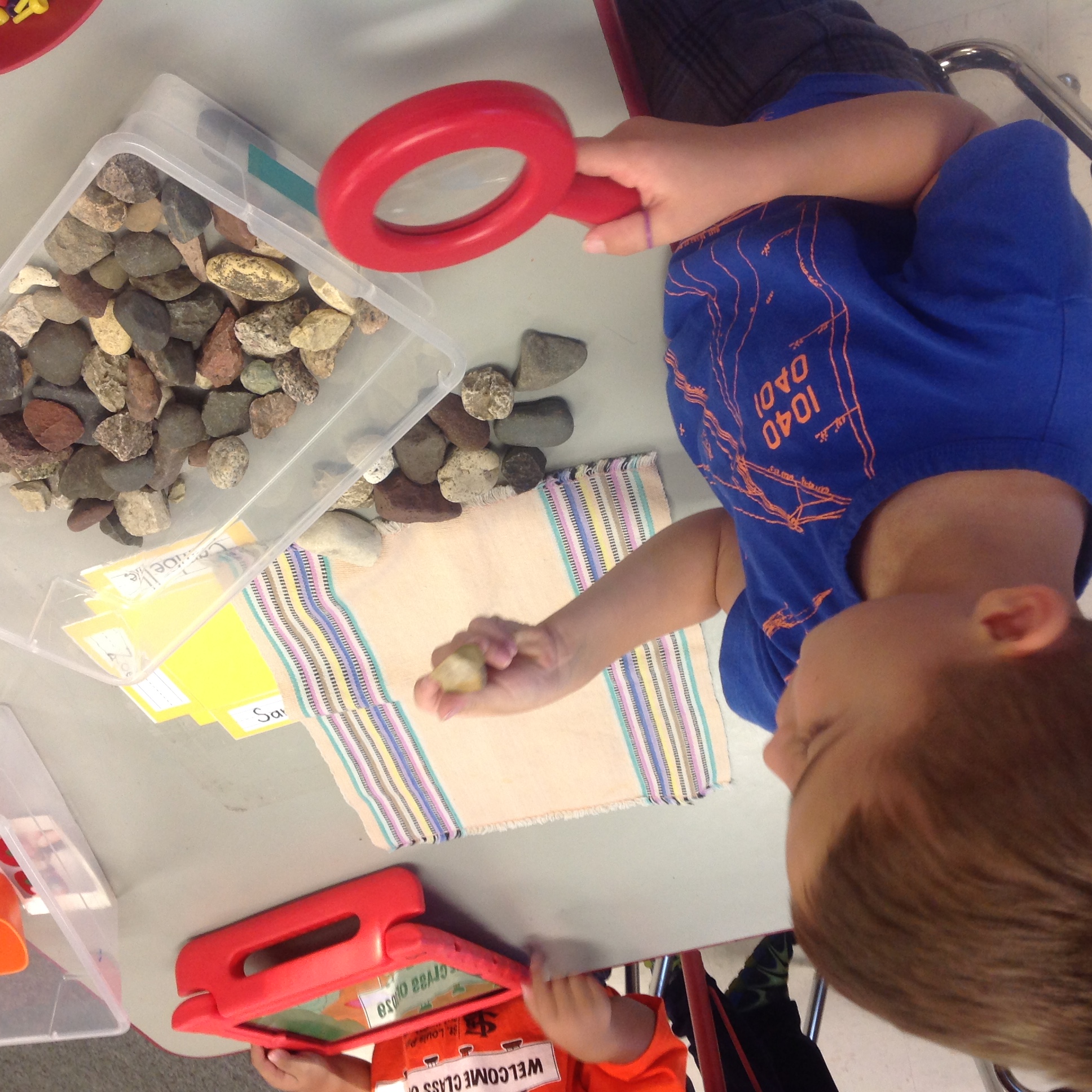 Each center tub has one activity that is the same 
    for up to a month. Label the centers by color.
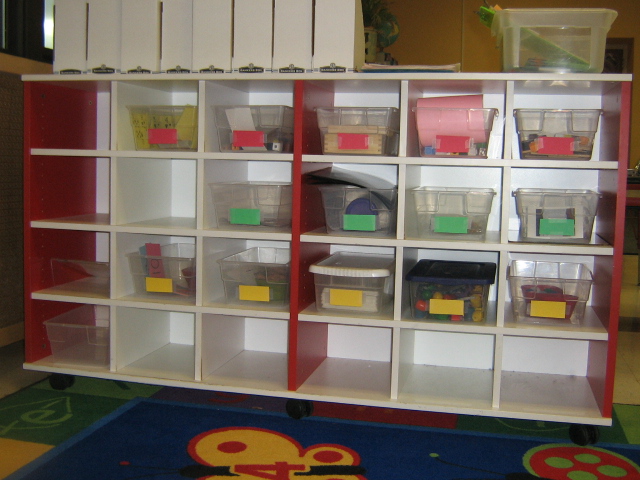 Math  
Fine Motor   
Language Arts 
Students work individually.
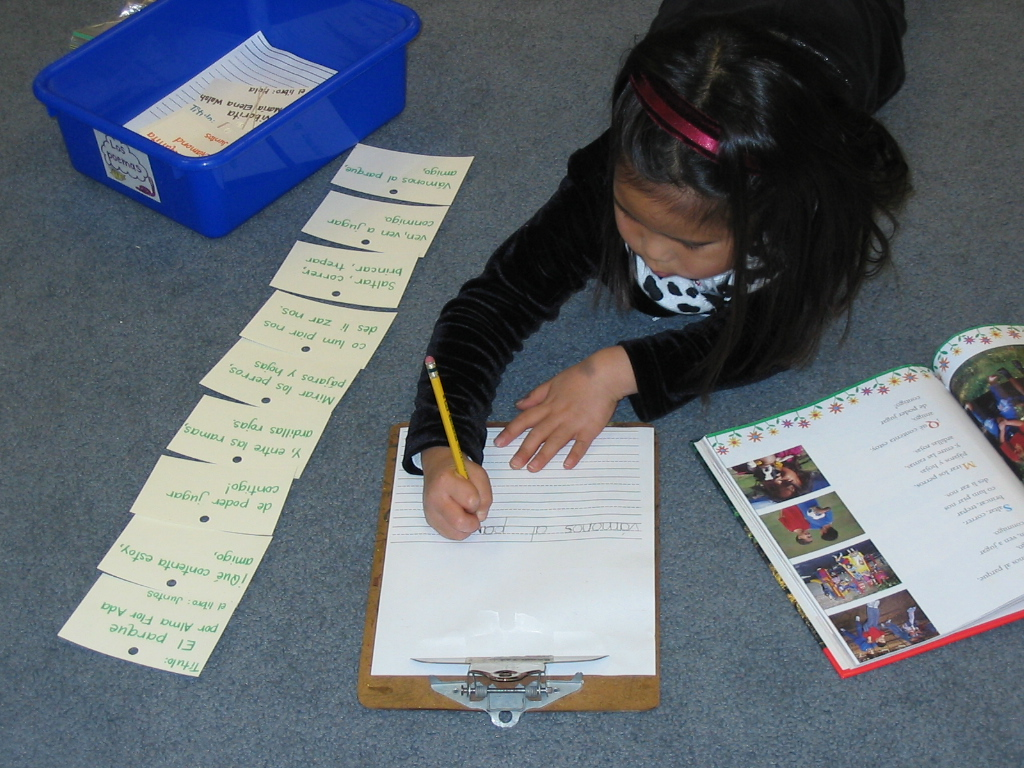 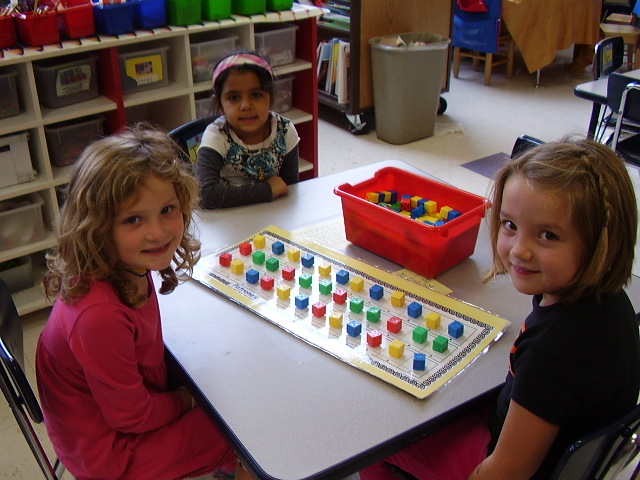 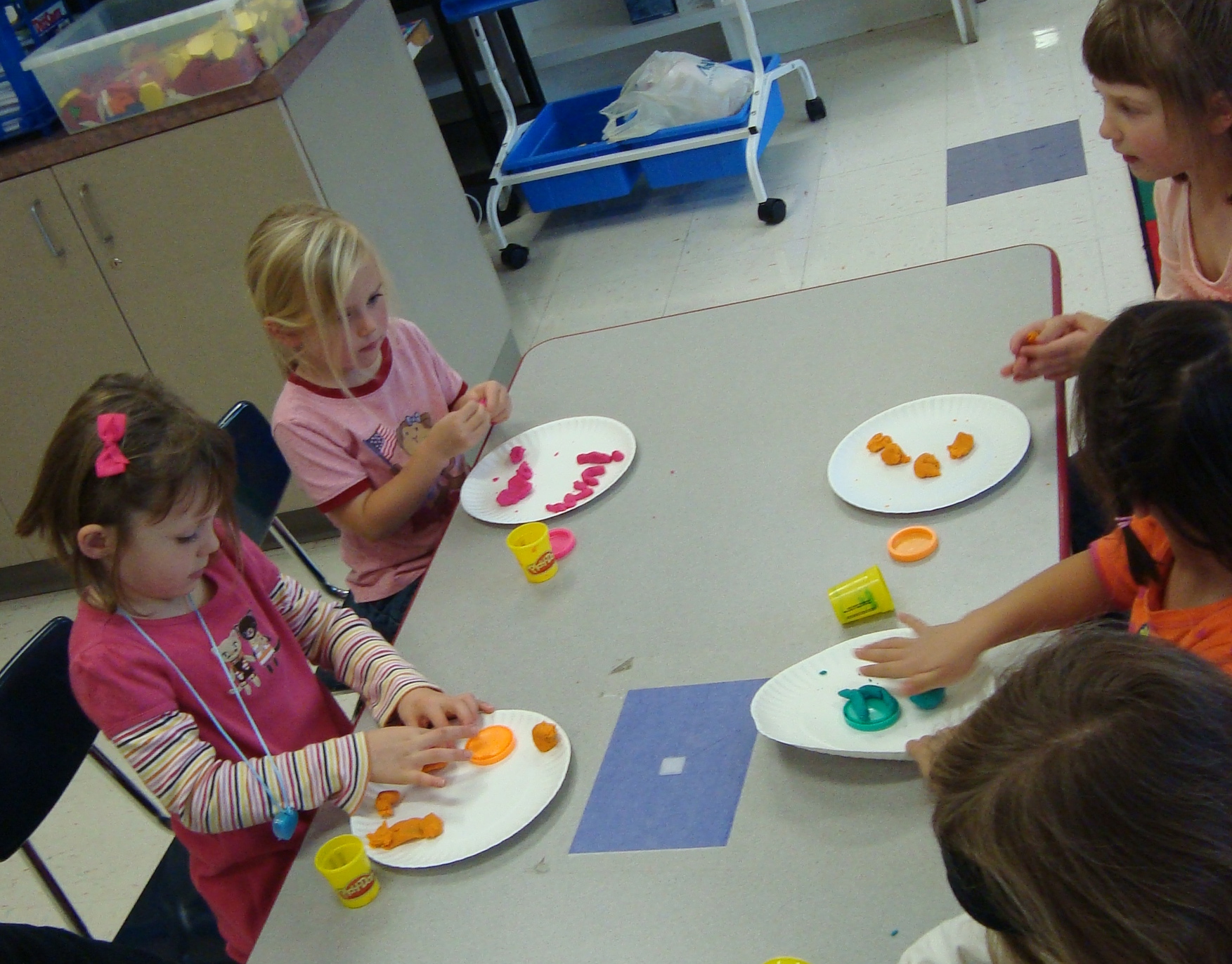 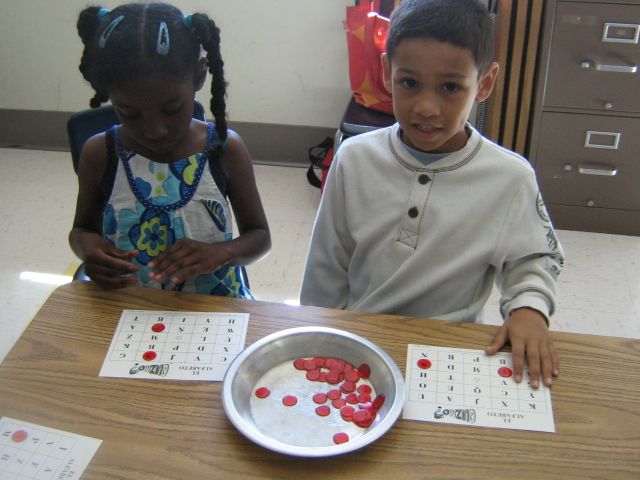 What types of activities should I put 
in the centers?
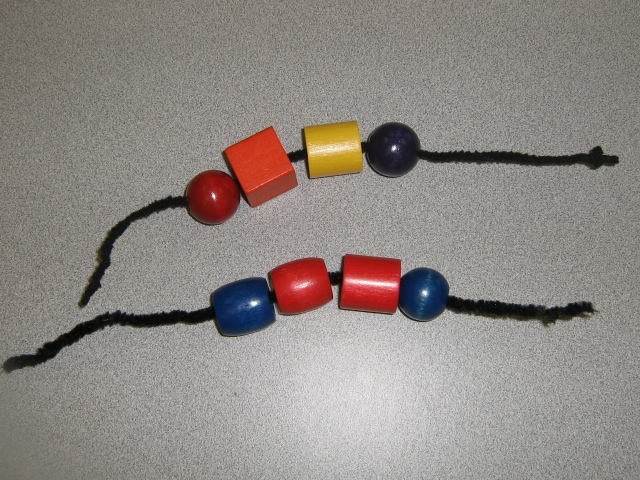 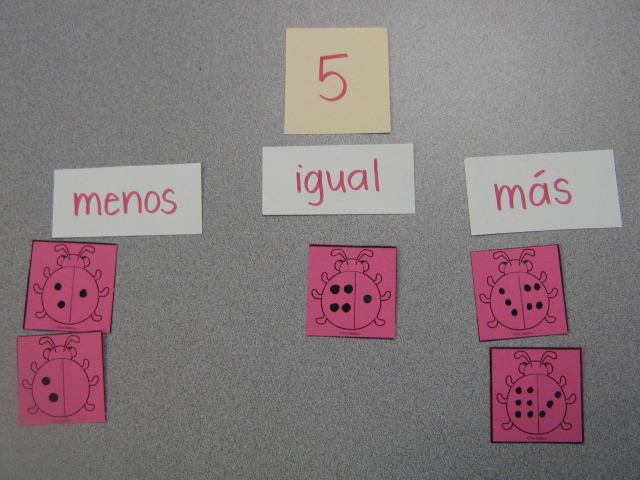 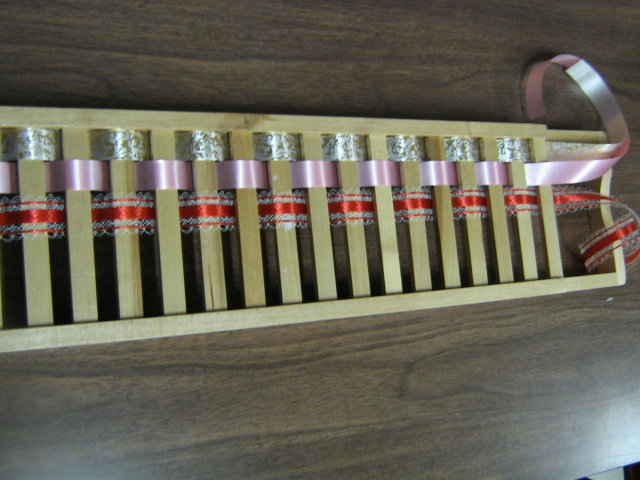 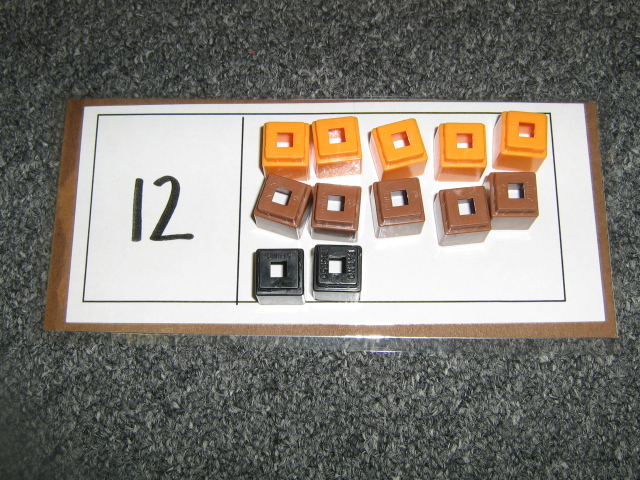 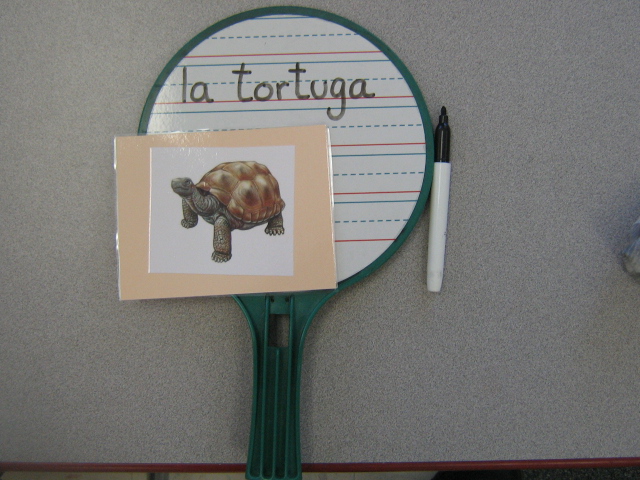 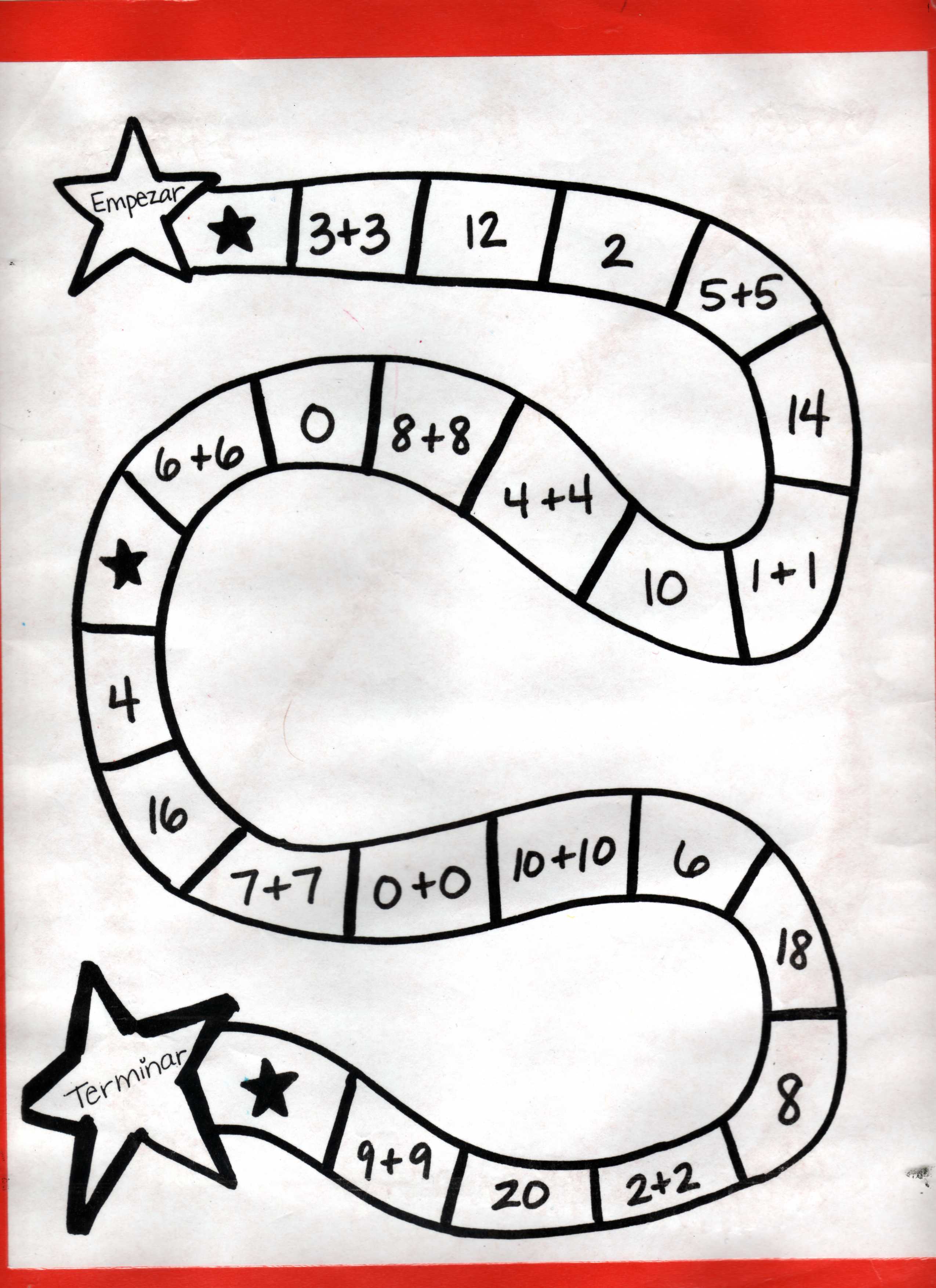 How will students know what to do?
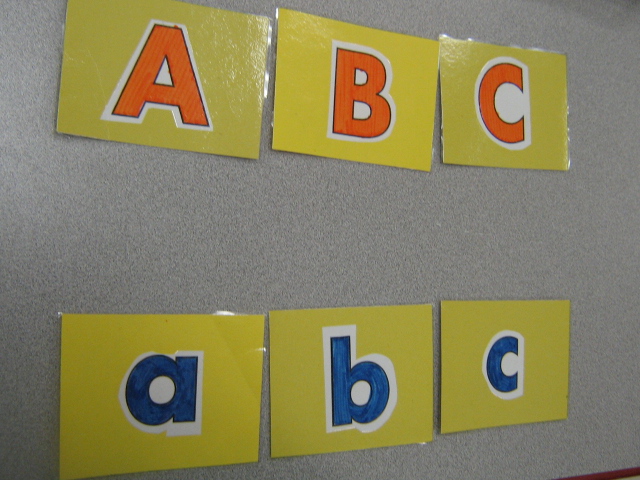 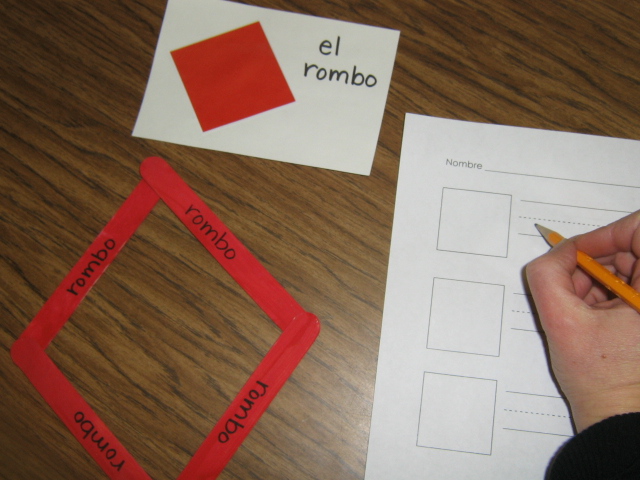 For how many minutes should students
    work in centers?
How often should students work in centers?
How can I manage all of the centers?
Use a centers chart.
Group students by ability or randomly.
The teacher decides when and to which centers
    the students move.
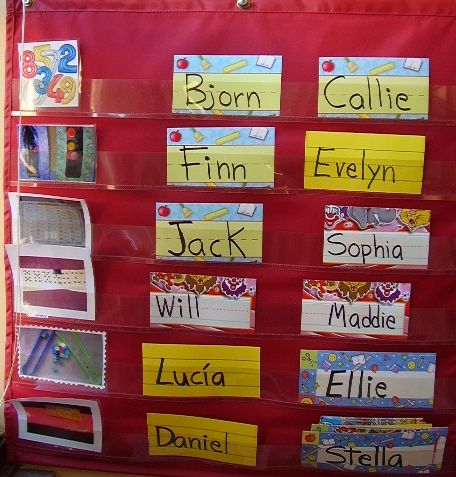 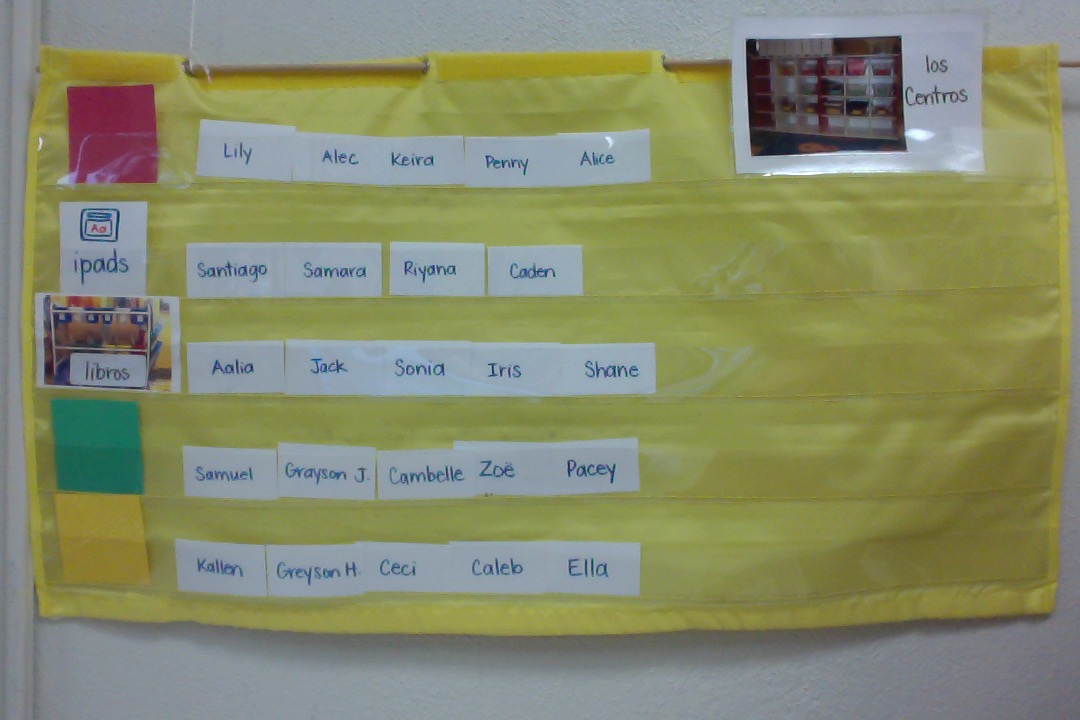 Storing the Centers
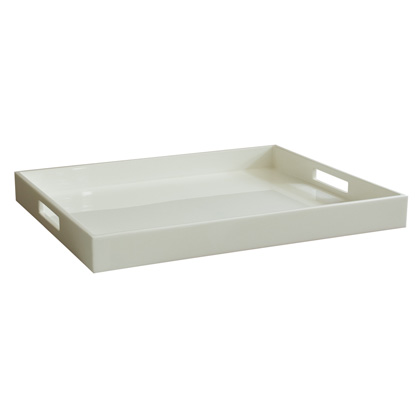 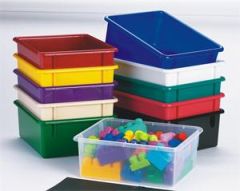 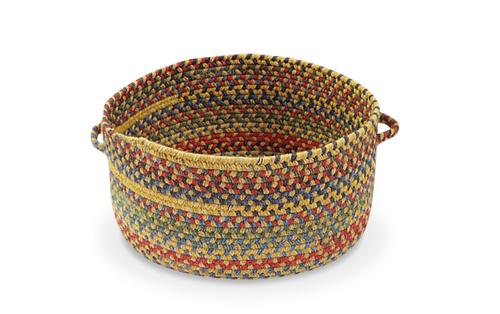 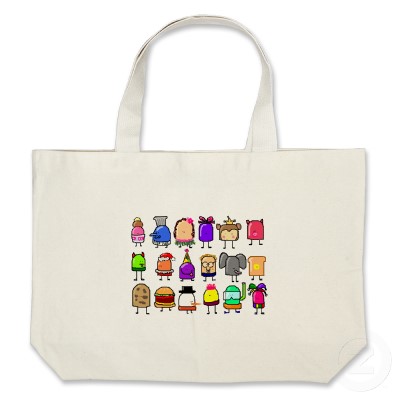 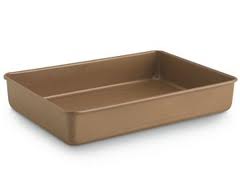 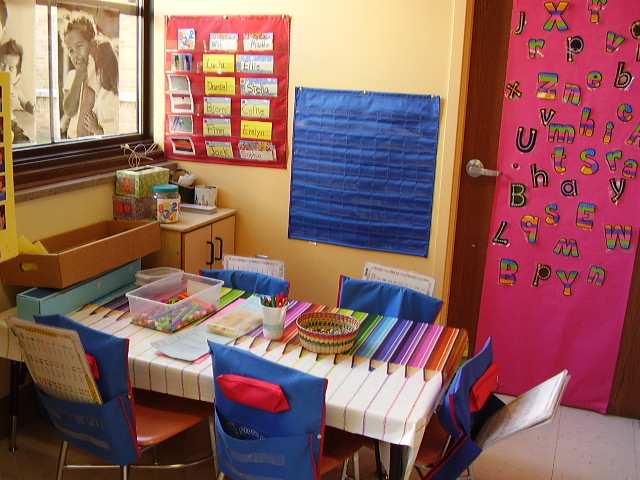 Thank you for sharing your ideas 
     and learning with me today.
Good luck!
wieber.kimberly@slpschools.org
Park Spanish Immersion School
  http://psikinderparents.weebly.com